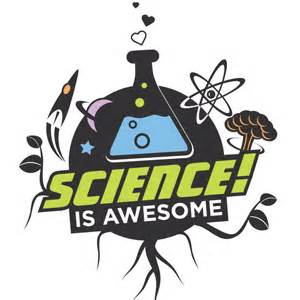 April 24, 2013
Sharpen Pencil
Collect PDN / DOL
Sit in assigned seat
Complete PDN / DOL
7th Grade Agenda
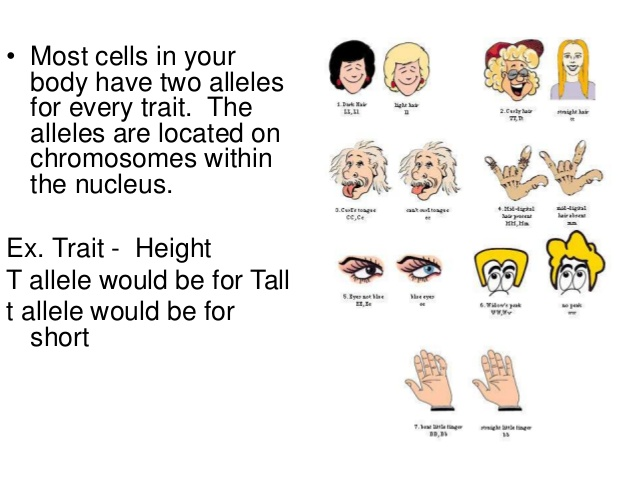 1. PDN Heredity
2. Heredity Video
3. Heredity Foldable
4. Heredity Task Cards
5. DOL
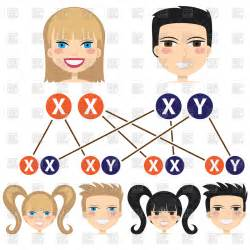 7th Grade TEK
7.14C recognize that inherited traits of individuals are goverened in the genetic material found in the genes within chromosomes in the nucleus
7th Grade Lo
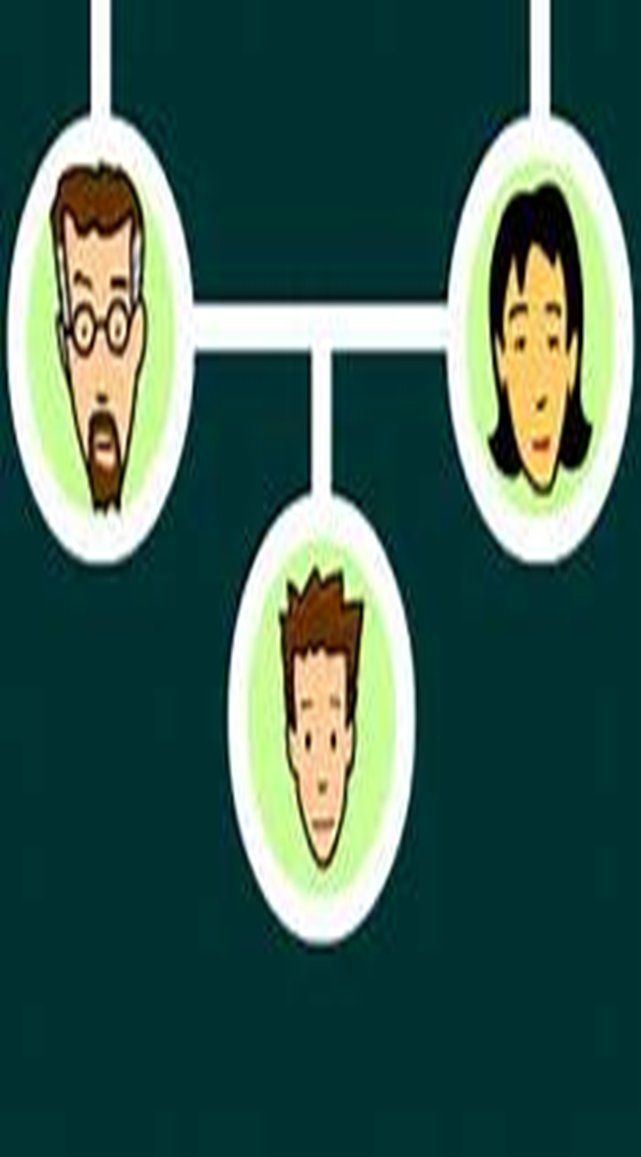 We will investigate how heredity is effected by genes and chromosomes through completion of an inter-active foldable.
7th Grade DOL
I will complete written staar type assessment questions over heredity, and inherited genetics via a dol quiz.
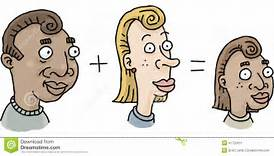 7th Grade Heredity Video Clip
https://youtu.be/Mehz7tCxjSE
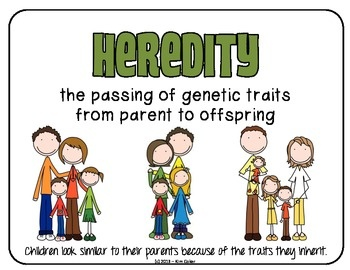 6th Grade Agenda
1. PDN Succession
2. Card Sort over Succession
3. Descriptive Sucession Poster
4. DOL
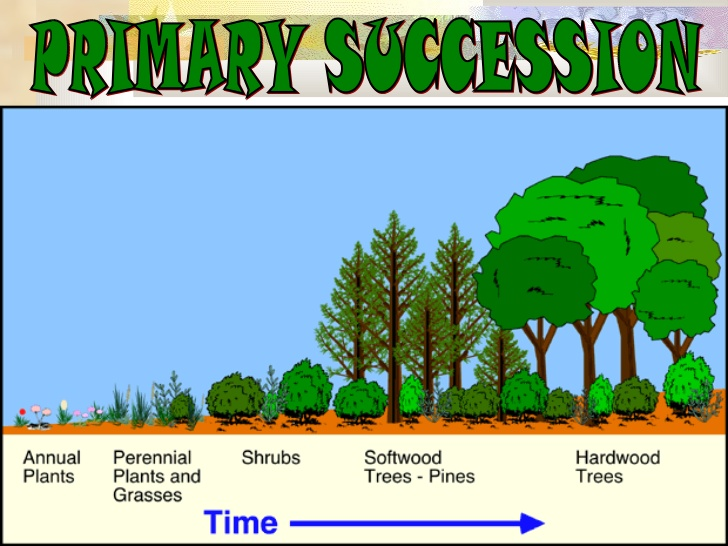 6th Grade TEK
7.10C observe, record, and describe the role of ecological succession such as a microhabitat of a garden with weeds.
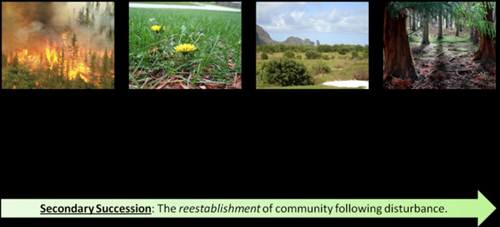 6th Grade LO
We will investigate how ecological succession can change the landscape of an area by completing a card sort activity.
TEK: 7.10C observe, record, and describe the role of ecological succession such as a microhabitat of a garden with weeds.
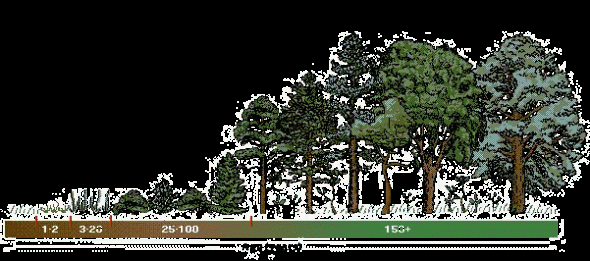 6th Grade DOL
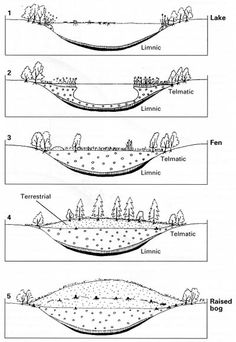 I will complete written assessment questions over ecological succession via a dol quiz.